Outlook for wind and solar power in Finland
Jenny-Li Holmström, Legal Director & Head of ESG Finnish Energy Day 13 June 2024
1
Confidential
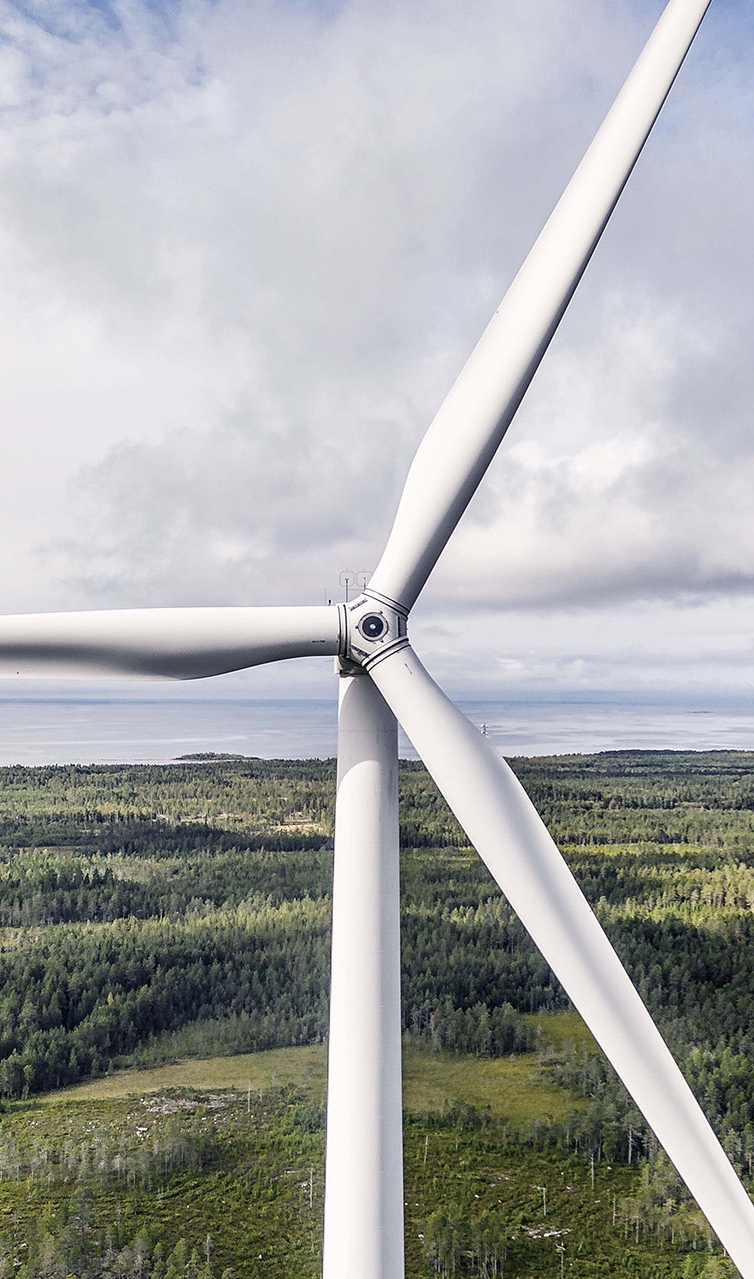 Taaleri Energia
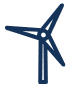 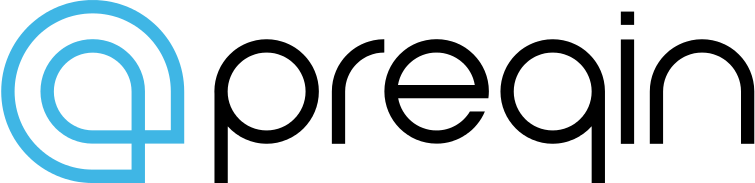 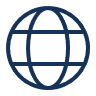 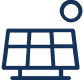 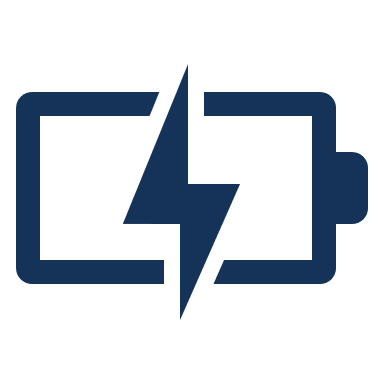 Established in 2011 
AUM of EUR 1.1 billion 

The largest wind power producer in our home market, Finland
6 Article 9 funds in utility scale onshore wind, solar and battery storage

9.6 GW portfolio of development projects and operating assets
“Most Consistent Top Performing Unlisted Infrastructure Fund Managers”
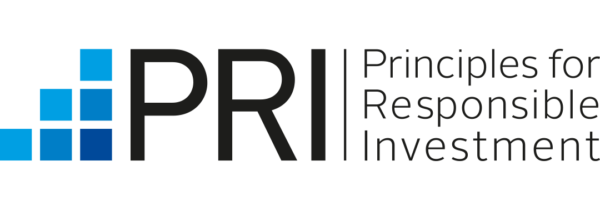 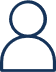 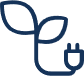 49 employees, making one of the largest wind and solar investment teams in Europe
In 2023, our operating assets offset 1.6 million tonnes in carbon dioxide and supplied green electricity to c. 624,000 households
5-star rating from PRI for Infrastructure
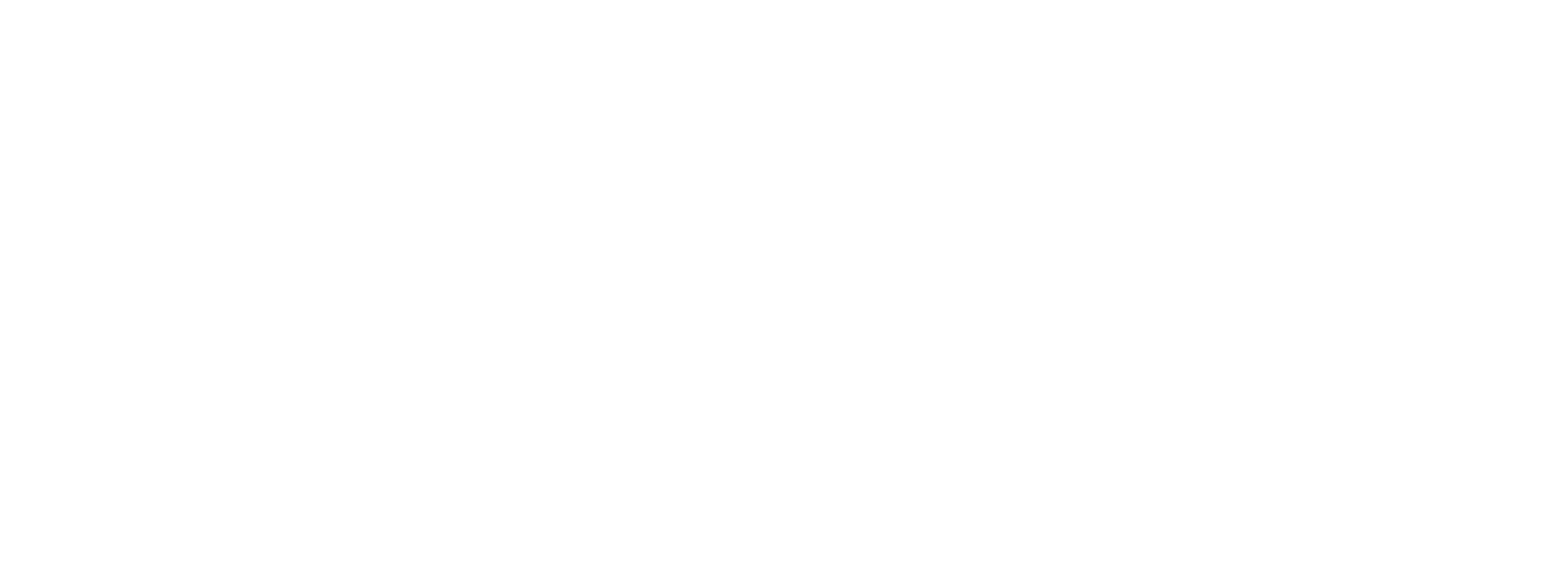 2
Year 2023
Source: Finnish Wind Power Association
3
Confidential
Fingrid estimates strong growth for renewables production
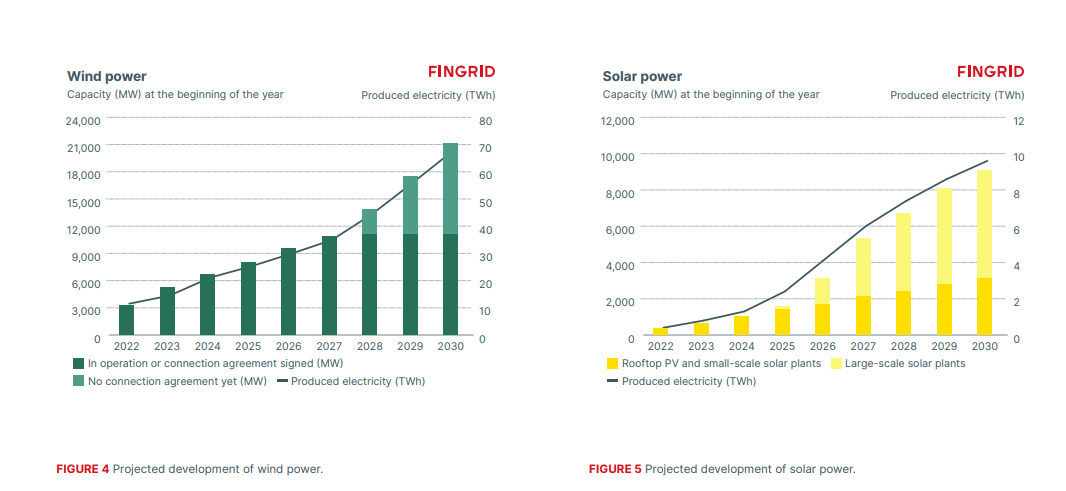 Source: Fingrid
4
Confidential
Steady 1 GW deployment rate after a record year 2022 (MW)
2024-2025 according to the published investment decisions
Source: Finnish Wind Power Association
5
Confidential
Solar power capacity & pipeline
Over 1 MW of plants (4/2024)
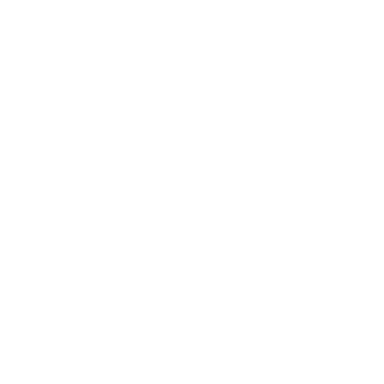 Pre-study
Permitting
In production
Under construction
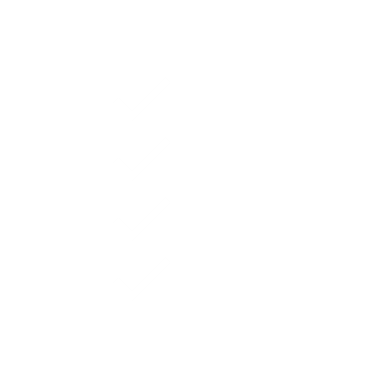 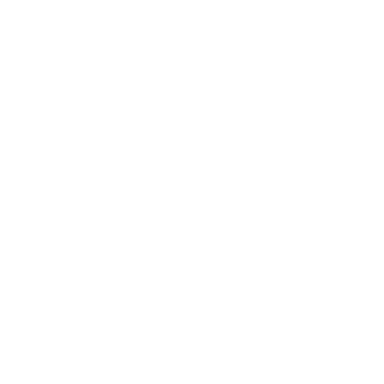 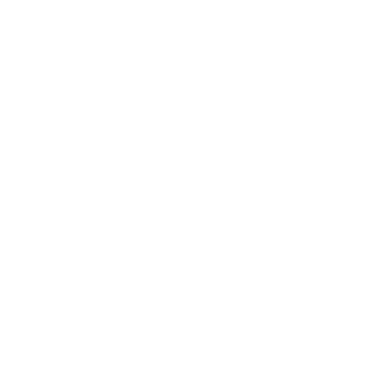 ~3 284 MW
~9 244 MW
~58 MW
~441 MW
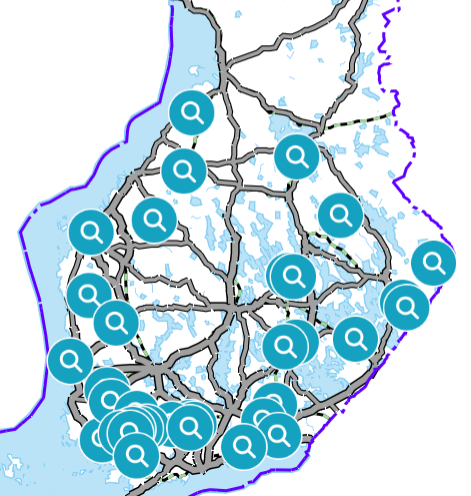 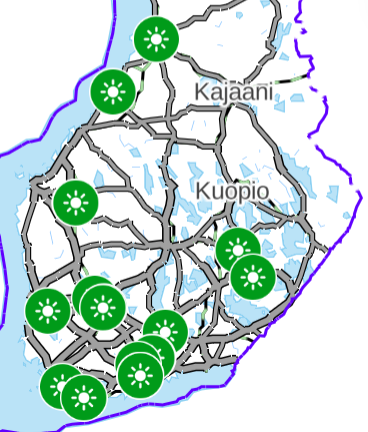 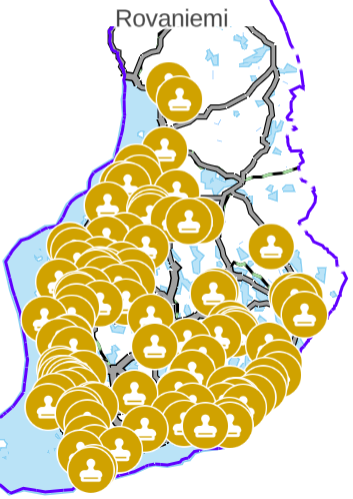 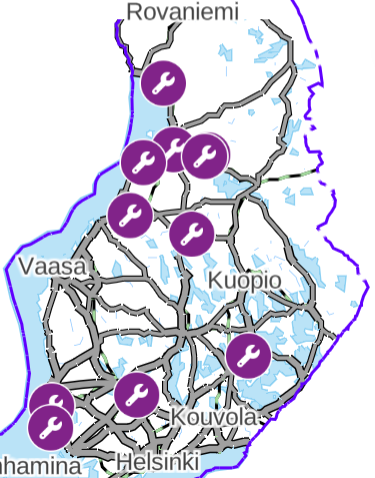 In production including rooftops >1 000 MW
Source: Motiva & Fingrid
Wind Power Project pipeline 1/2024
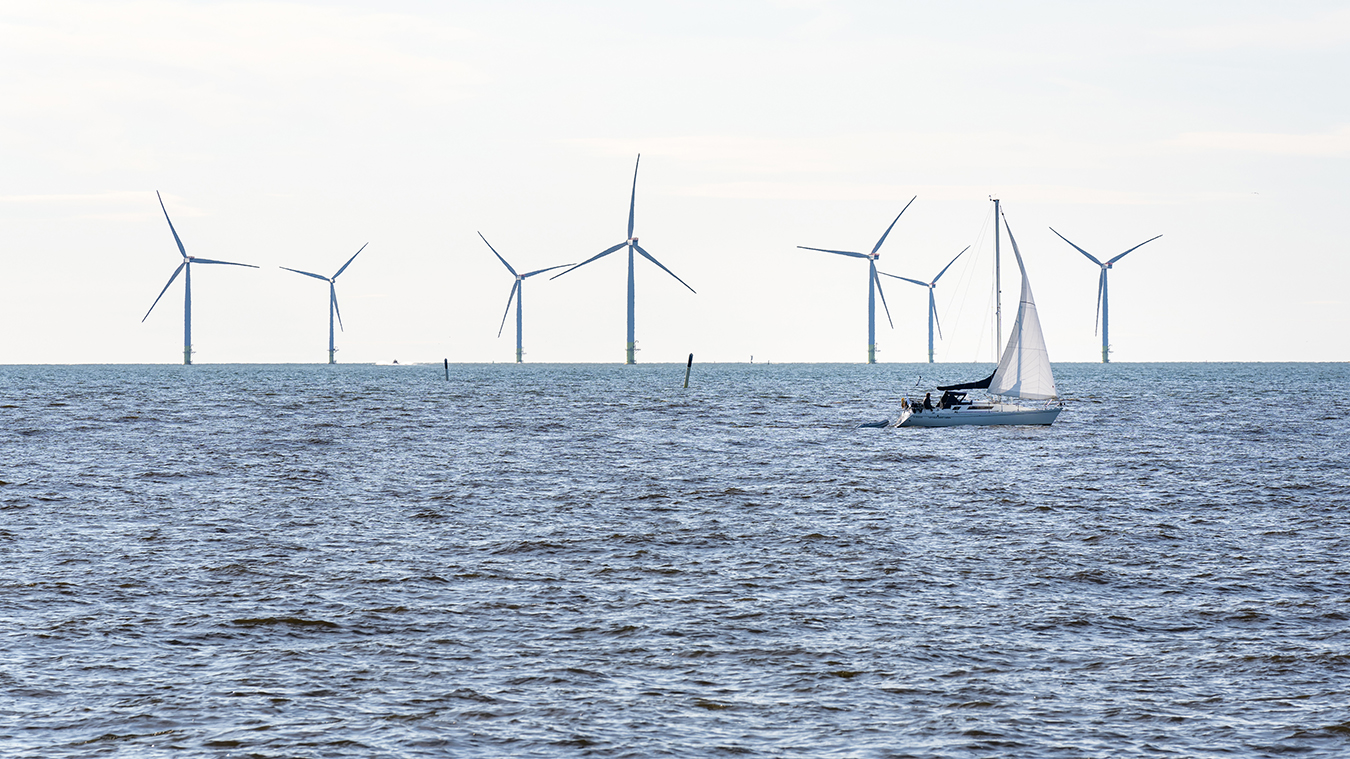 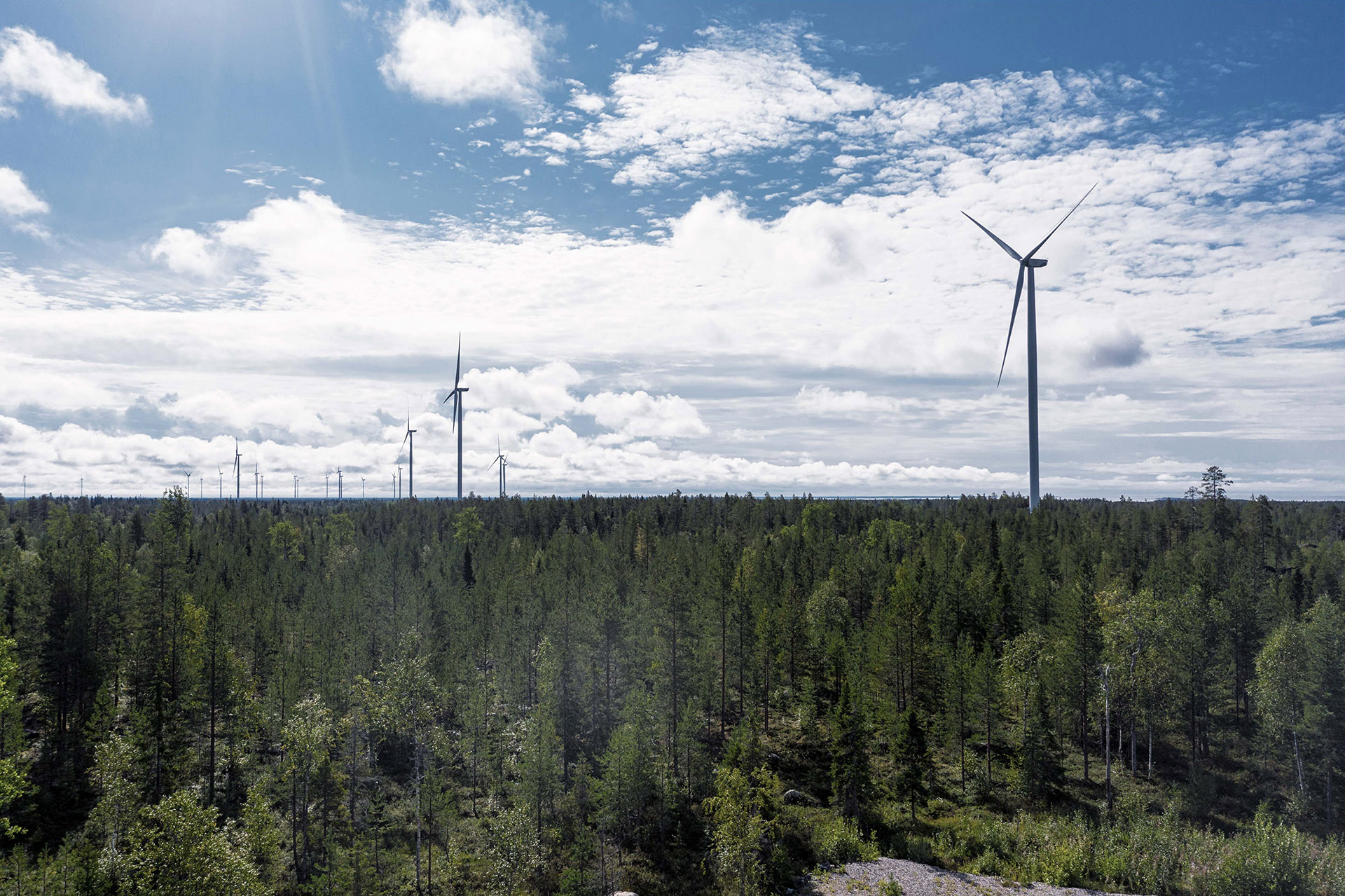 Onshore

~ 68,8 GW

376 projects
Offshore

~ 66 GW

32 projects
Source: Finnish Wind Power Association
7
Confidential
Any challenges?
8
Confidential
Renewable Energy Fundraising 2022 vs 2023
Renewable energy fundraising (EUR billion)
Source: Preqin Global Report 2024
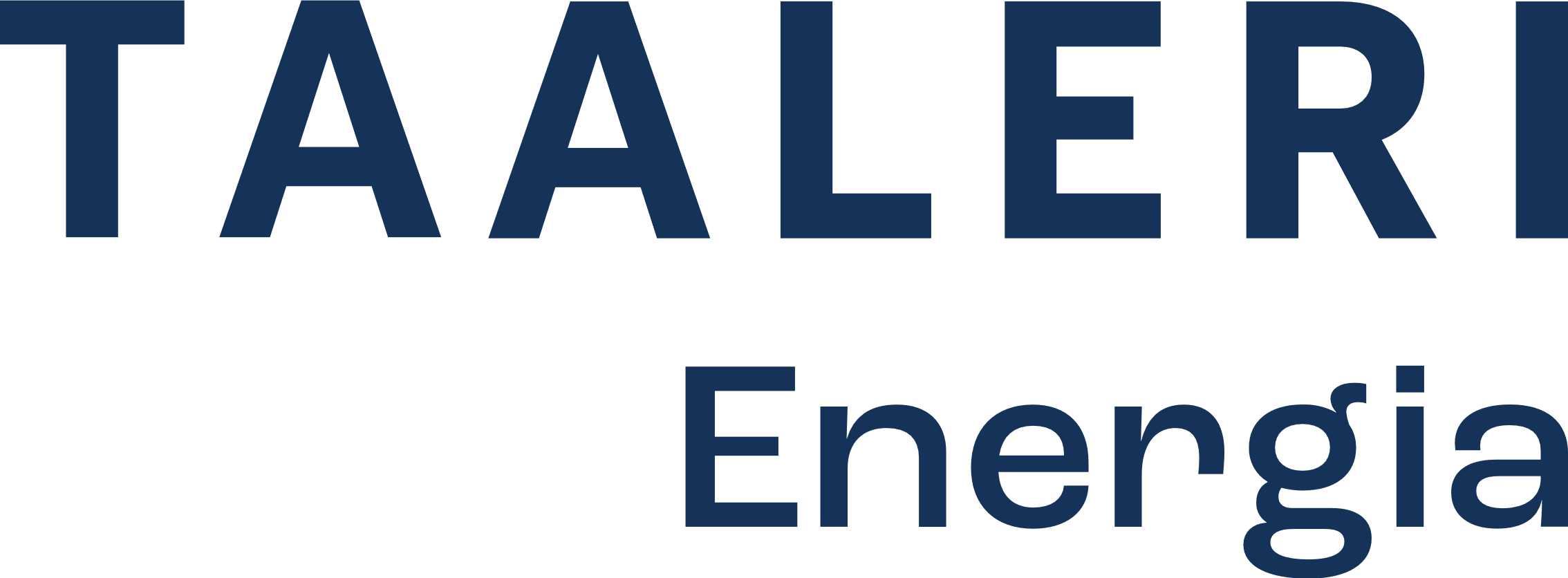 9
[Speaker Notes: Our ideal fund equity investment in a deal ranges between EUR 10-40 million and we offer co-investments to our LPs in larger projects]
Finnish onshore wind capture rates
Source: ENTSO-E transparency platform
10
Wind turbines are expensive
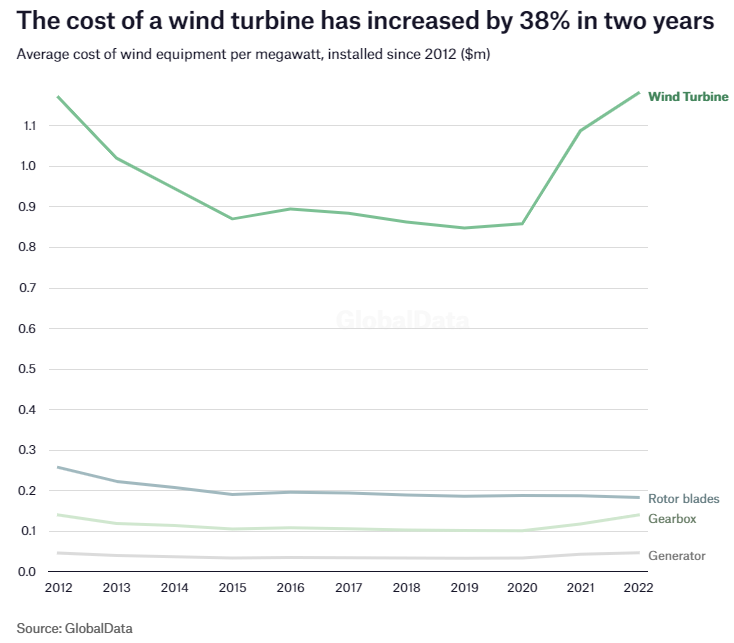 Average cost of wind equipment per megawatt, installed since 2012 ($M)
The cost of a wind turbine has increased by 38% in two years

The cost of solar panels and battery energy storage still declining
11
Confidential
[Speaker Notes: Otskikko kuvasta]
Debt is expensive
Source: Finlands Bank
12
Electricity consumption still low
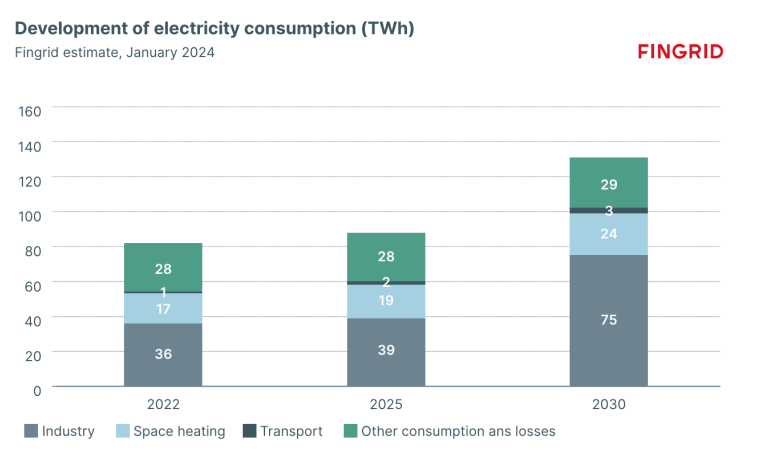 Fingrid estimates consumption to increase to more than 130 TWh by 2030
Source: Fingrid
13
Confidential
Electrification of industry, hydrogen production etc. increase consumption
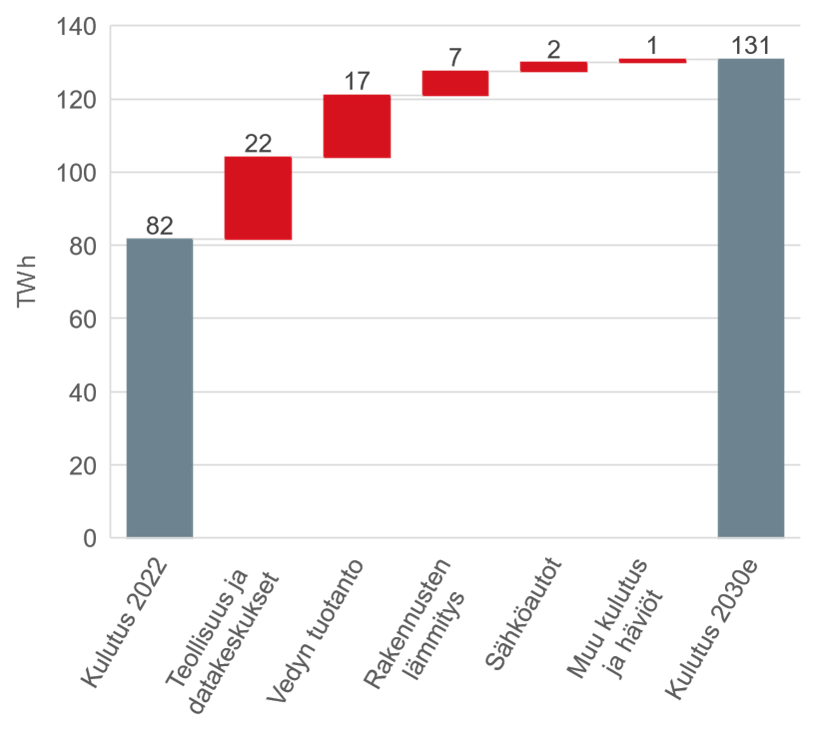 Industry and 
Data Centres
Consumption 
2022
Consumption 
2030
Others and
Losses
Heating
Hydrogen
Vehicles
Source: Fingrid
14
Confidential
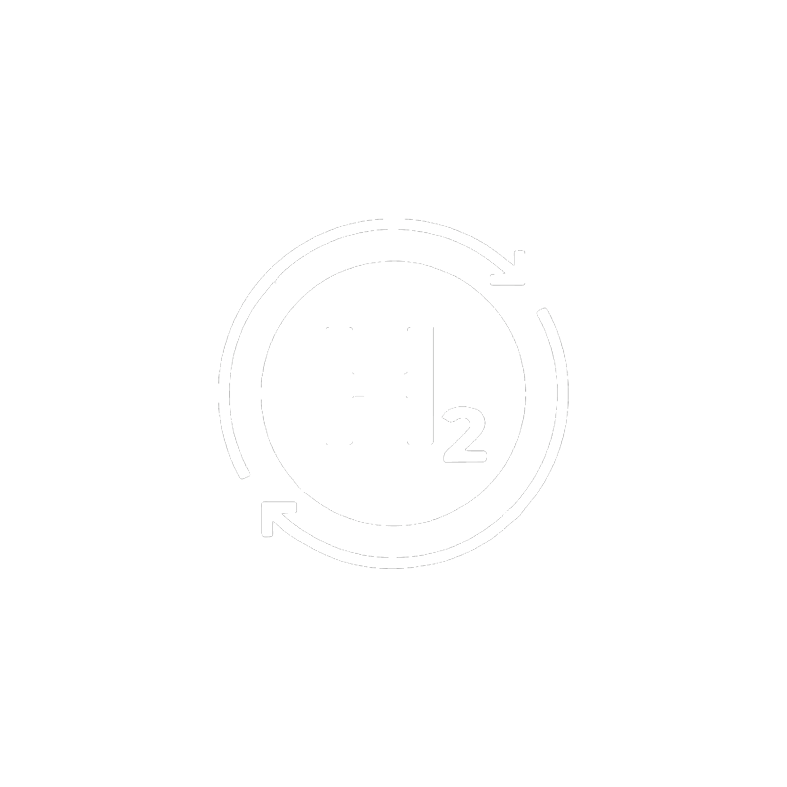 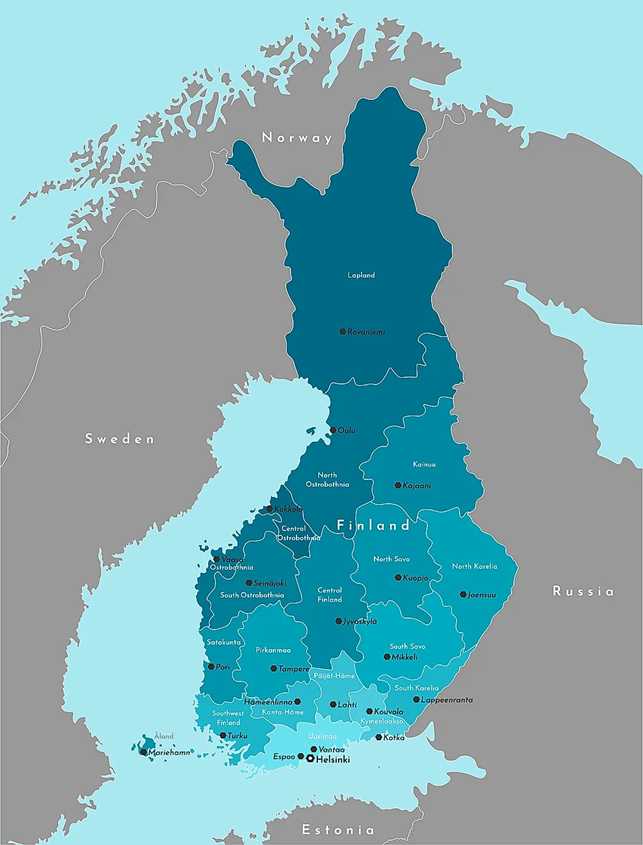 Hydrogen projects 
planned in Finland
Green hydrogen – the ideal PPA
Projects:          > 30

Power:             > 1500 MW

H2 production: > 300.000 t/a

Investment:     > 9 B€
More than 735 billion € worth of projects published. 

Gasgrid:  preliminary inquiries for connection to the gas pipeline
H2 production more than 80 TWh
H2 consumption more than 20 TWh

The annual wind power production of the current project pipeline is more than 80 TWh.
Ranua
ET Fuels
Raahe
Raahen Monivoima
Kokkolan Energia
Kokkola
Flexens
Hycamite
Aurelia Turbines
Joensuu
P2X
Vaasa
EPV Energia
Tampere
Ren-Gas
Mikkeli
Ren-Gas
Kristiinankaupunki
CPC Finland
Lempäälä
Flexens
Lahti
Ren-Gas
Pori
Ren-Gas
Lappeenranta
St1
UPM
Harjavalta
P2X
Hamina
STR Tecoil
Åland
Flexens
Orkla
OX2
Lieto
Flexens
Vantaa
Vantaan Energia
Kotka
Ren-Gas
Source: EK hankeikkuna, Gasgrid, FWPA, H2 cluster
Naantali
Green North Energy
Espoo
Convion
Inkoo
Blastr
Porvoo
Neste
Helsinki
Helen
[Speaker Notes: Fontit oma]
Policy-making: Ministerial working groups, legislation etc.
Offshore
Onshore
Spring 2024: Interministerial working group on offshore wind energy
Clarifying the legislation on EEZ
Law proposal Autumn 2024, the first auction at the end of 2025
Autumn 2024: Lowering the property tax on territorial waters
Spring 2024: High-level working group to identify solutions for better coexistence of military operations and wind power in Eastern Finland
BESS
Solar
Grid connection of projects with BESS and production
Solar development regulation in its cradle
16
Confidential
17
Confidential